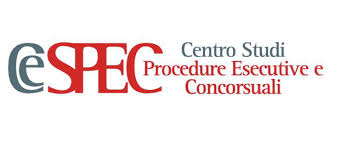 I poteri del G.E. ed il processo esecutivo dopo l’emergenza da Covid-19
La fase dell’iscrizione a ruolo e le sue problematiche
23 aprile 2020
fabrizio minutoli – tribunale di palermo
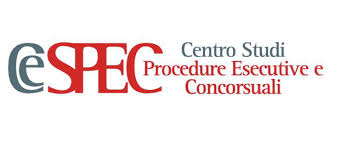 Il quadro normativo
Fase 1			Fase 2
- D.L. 2 marzo 2020, n. 9 (art. 10)		2/31 marzo
- D.L. 8 marzo 2020, n. 11 (art. 1)		9/22 marzo		23 marzo/31 maggio
- D.L. 17 marzo 2020, n. 18 (art. 83)	9 marzo/15 aprile	16 aprile/30 giugno
- D.L. 8 aprile 2020, n. 23 (art. 36)	9 marzo/11 maggio	12 maggio/30 giugno
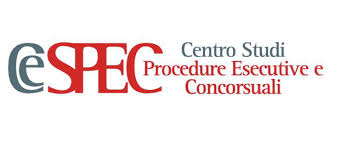 quale ratio legis? Interpretazione restrittiva o teleologica?
- Regola: la stasi generalizzata dell’attività di udienza alla stregua di qualunque attività il cui svolgimento determina la contestuale presenza di più persone nel medesimo luogo fisico e conseguente sospensione del decorso dei termini per il compimento di qualsiasi atto del procedimento [art. 83, cc. 1 e 2]
- Eccezione: limitate ipotesi tipiche direttamente inerenti alla tutela di diritti fondamentali della persona e clausola generale di urgenza ove «grave pregiudizio alle parti» [art. 83, c. 3 lett. a)]
- Organizzarsi per ripartire: le misure organizzative finalizzate a «evitare assembramenti all’interno dell’ufficio giudiziario e contatti ravvicinati tra le persone» (ufficio giudiziario e ufficio esecuzioni immobiliari) [art. 83, cc. 6 e 7]
- L’importanza in chiave «attuativa e integrativa» della funzione di direzione del processo esecutivo affidata al G.E. (art. 484 c.p.c.)  circolari e direttive
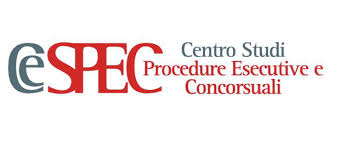 la sospensione dei termini fino all’11 maggio
Sospensione del decorso dei termini (processuali) e non del processo (ma vedi artt. 54-ter e 54-quater  inseriti in sede di conversione del d.l. 18/2020)
 Atti pre-processuali prodromici all’esecuzione forzata (termine ad adempiere art. 482 c.p.c.)
 Sospeso il termine di efficacia del precetto - art. 481 c.p.c. (rilievo in proc. ex art. 492-bis c.p.c.) per iniziare l’esecuzione  «l’espropriazione forzata si inizia col pignoramento» 
 Sospeso il termine per l’iscrizione a ruolo - art. 557 cc. 2 e 3 c.p.c. (15 gg. dalla restituzione degli atti dall’ufficiale giudiziario)
Sospeso il termine di efficacia del pignoramento art. 497 c.p.c. - 45 gg. dal completamento dell’iter procedurale dell’ultima notifica (cfr. Sez. Un. n. 23675/2014 no alla scissione del momento di efficacia per il notificante per il computo di termini di decadenza che decorrono dalla notifica)
 Sospeso il termine per il deposito della documentazione ipocatastale/certificazione notarile sostitutiva - art. 567, c. 2 c.p.c.
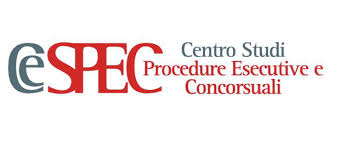 le verifiche del G.E.
Competenza per territorio e translatio iudicii (Cass. civ. n. 26935/2018);
 L’iscrizione a ruolo:
- l’attestazione di conformità delle copie di titolo, precetto, pignoramento e nota di trascrizione;
- il termine di deposito della nota di trascrizione;
 La documentazione ex art. 567 c.p.c. – «certificazione» di iscrizioni e trascrizioni:
- stato civile e regime patrimoniale della parte esecutata al momento dell’acquisto;
- verifica della (formale) titolarità del diritto pignorato in capo alla parte esecutata;
- la continuità delle trascrizioni di idonei atti di acquisto del diritto pignorato fino a risalire al primo che sia trascritto ante ventennio (Cass. civ. n. 15597/2019);
- l’acquisto mortis causa e l’irrilevanza della dichiarazione di successione (Cass. civ. n. 4843/2019);
- l’acquisto per atto di divisione e la tesi della natura dichiarativa della divisione ereditaria (Sez. un. n. 25021/2019);
- il confine tra «completamento» della documentazione ex art. 567 c. 3 c.p.c. (inefficacia-estinzione) e integrazioni ulteriori (improseguibilità).
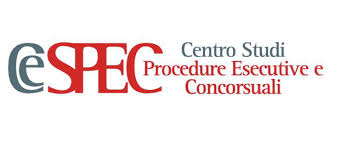 la competenza per territorio (inderogabile)
Sulla scorta di quanto affermato da Corte cost. n. 77/2007 e n. 114/2018, quello della translatio iudicii deve ritenersi un principio generale dell’ordinamento in virtù del quale, allorché il Giudice dell’esecuzione neghi la propria competenza per territorio, è sempre possibile la riassunzione del processo esecutivo dinanzi al Giudice competente, nulla ostando all’applicazione del meccanismo della translatio di cui all’art. 50 c.p.c. (cfr. Cass. civ. n. 26935/2018, paragrafo 3.7 della motivazione)
Normativa di riferimento: artt. 26, 21, 28, 38 e 50 c.p.c.
Precedenti conformi richiamati: Cass. civ. nn. 8172/2018 e 17462/2010
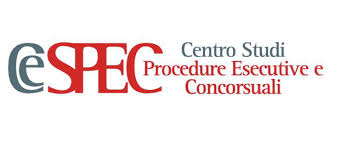 l’attestazione di conformità
Art. 557 c.p.c.
[I] Eseguita l’ultima notificazione, l’ufficiale giudiziario consegna senza ritardo al creditore l’atto di pignoramento e la nota di trascrizione restituitagli dal conservatore dei registri immobiliari.
[II] Il creditore deve depositare nella cancelleria del tribunale competente per l’esecuzione la nota di iscrizione a ruolo, con copie conformi del titolo esecutivo, del precetto, dell’atto di pignoramento e della nota di trascrizione entro quindici giorni dalla consegna dell’atto di pignoramento. La conformità di tali copie è attestata dall’avvocato del creditore ai soli fini del presente articolo. Nell’ipotesi di cui all’articolo 555, ultimo comma, il creditore deve depositare la nota di trascrizione appena restituitagli dal conservatore dei registri immobiliari.
[III] Il cancelliere forma il fascicolo dell’esecuzione. Il pignoramento perde efficacia quando la nota di iscrizione a ruolo e le copie [conformi] dell’atto di pignoramento, del titolo esecutivo e del precetto sono depositate oltre il termine di quindici giorni dalla consegna al creditore.
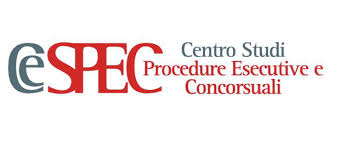 l’attestazione di conformità
Per un primo orientamento…
L’omessa o tardiva attestazione di conformità ai rispettivi originali delle copie del titolo, del precetto e del pignoramento costituisce una mera irregolarità formale regolarizzabile/sanabile anche tardivamente (anche con esibizione del titolo in udienza)
 strumentalità o congruità delle forme allo scopo (art. 156, c. 3 c.p.c.)  art. 22, c. 3, CAD «le copie per immagine su supporto informatico di documenti originali formati in origine su supporto analogico nel rispetto delle regole tecniche di cui all’articolo 71 hanno la stessa efficacia probatoria degli originali da cui sono tratte se la loro conformità all’originale non è espressamente disconosciuta»
(Trib. Bologna, ord. 22 ottobre 2015; Trib. Bari, ord. 4 maggio 2016; Trib. Caltanissetta, ord. 1 giugno 2016)
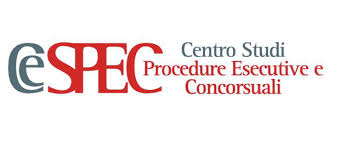 l’attestazione di conformità
… per un secondo orientamento
L’omessa o tardiva attestazione di conformità ai rispettivi originali delle copie del titolo, del precetto e del pignoramento integra una nullità insanabile per violazione delle forme legali sul deposito che conduce all’inefficacia del pignoramento e all’estinzione (tipica) del processo esecutivo
 forme libere più idonee allo scopo solo nei casi in cui la legge non imponga forme determinate (art. 121 c.p.c.)  le modalità di deposito telematico degli atti processuali rappresentano nuove forme legali per il compimento degli stessi atti;
 «la questione della conformità del titolo all’originale è strettamente connessa al possesso del titolo esecutivo quale presupposto processuale dell’azione esecutiva»; in quest’ottica «l’attestazione di conformità non costituisce una mera formalità in quanto il difensore del creditore, per poter attestare che la copia è conforme all’originale, deve avere avanti a sé l’originale da collazionare con la copia», ovvero deve avere il possesso del titolo: in mancanza di attestazione di conformità, quindi, il G.E. non è messo in condizione di conoscere – con il grado di certezza che la legge esige – se il creditore sia legittimato o meno all’esercizio dell’azione esecutiva;
 non invocabile il principio del raggiungimento dello scopo trattandosi di un adempimento omesso entro un termine assegnato dalla legge a pena di inefficacia.
(Trib. Milano, sez. III, sent. 19 agosto 2016 n. 9728; Trib. Milano sent. 29 giugno 2016; Trib. Napoli nord, ord. 15-17 gennaio 2017)
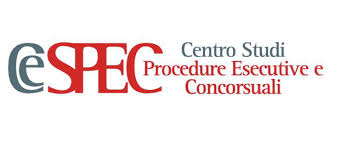 la nota di trascrizione
Non rientra nella previsione del terzo comma dell’art. 557 c.p.c. (deposito non appena possibile);
 la funzione centrale della trascrizione del pignoramento immobiliare per il raggiungimento dello scopo proprio del processo esecutivo (Cass. civ. n. 4751/2016);
 l’art. 567, c. 2 c.p.c. presuppone logicamente un pignoramento già trascritto;
 la trascrizione quale presupposto indispensabile per dare seguito all’istanza di vendita (Cass. civ. n. 15764/2016)
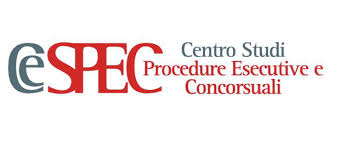 la documentazione ipocatastale
«i certificati delle iscrizioni e trascrizioni relative all’immobile pignorato effettuate nei venti anni anteriori alla trascrizione del pignoramento» (≠ ispezioni telematiche prive di valore certificativo)
documentare lo stato civile e il regime patrimoniale della parte esecutata al momento dell’acquisto del diritto pignorato (tenendo conto degli effetti della disciplina transitoria della riforma del diritto di famiglia)*
il pignoramento del bene rientrante nella comunione legale tra coniugi (Cass. civ. n. 6575/2013).
*Art. 228 legge 19 maggio 1975, n. 151
Le famiglie già costituite alla data di entrata in vigore della presente legge, decorso il termine di due anni dalla detta data, sono assoggettate al regime della comunione legale per i beni acquistati successivamente alla data medesima a meno che entro lo stesso termine uno dei coniugi non manifesti volontà contraria in un atto ricevuto da notaio o dall'ufficiale dello stato civile del luogo in cui fu celebrato il matrimonio.
Entro lo stesso termine i coniugi possono convenire che i beni acquistati anteriormente alla data indicata nel primo comma siano assoggettati al regime della comunione, salvi i diritti dei terzi.
Gli atti di cui al presente articolo compresi i trasferimenti eventuali e conseguenti di diritti sono esenti da imposte e tasse e gli onorari professionali ad essi relativi sono ridotti alla metà. Essi non possono essere opposti a terzi se non sono annotati a margine dell'atto di matrimonio.
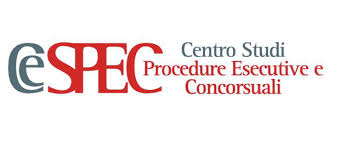 poteri di verifica d’ufficio e scopo dell’espropriazionela ragionevole affidabilità della vendita forzata
«Rientra, invero, di certo nei poteri ufficiosi del giudice dell’esecuzione il riscontro delle imprescindibili condizioni dell’azione esecutiva e presupposti del processo esecutivo, quelli cioè in mancanza anche sopravvenuta dei quali quest’ultimo non può con ogni evidenza proseguire o raggiungere alcuno dei suoi fini istituzionali e va chiuso anticipatamente, al di là e a prescindere di ogni espressa previsione normativa di estinzione. 
 Tale accentuato ruolo di controllo del giudice dell’esecuzione è funzionale almeno al superiore interesse della regolarità delle operazioni dell'ufficio giurisdizionale, dal quale gli estranei sollecitati a coinvolgersi nel processo – come i potenziali aggiudicatari, peraltro indispensabili affinché l’espropriazione si completi con la liquidazione del bene del debitore al fine del soddisfacimento almeno parziale dei crediti azionati – devono potersi attendere affidabilità ed attendibilità» (Cass. civ. n. 2043/2017)
«Una delle componenti che concorre in modo significativo all'efficienza delle vendite giudiziarie è rappresentata dalla tutela dell'aggiudicatario. Infatti, la partecipazione ad un'asta giudiziaria sarà tanto più "appetibile", quanto minori siano le incertezze in ordine alla stabilità degli effetti dell'aggiudicazione» (Cass. civ. n. 3709/2019)
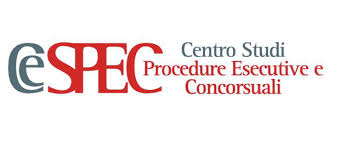 la verifica della «appartenenza» del bene al debitore
Spetta al giudice dell’esecuzione verificare d’ufficio la formale titolarità in capo alla parte esecutata del diritto reale pignorato e ciò sulla base delle risultanze dei registri immobiliari da cui deve risultare la trascrizione di un titolo di acquisto in favore di quest’ultima (Cass. civ. n. 11638/2014)
Deve essere assicurata la continuità delle trascrizioni di idonei atti di acquisto del diritto oggetto di pignoramento risalendo all’ultimo atto di acquisto trascritto in data anteriore al ventennio a ritroso dalla data di trascrizione del pignoramento, anche quando la trascrizione a favore dell’esecutato o di un suo dante causa ricada nel ventennio (Cass. civ. n. 15597/2019)
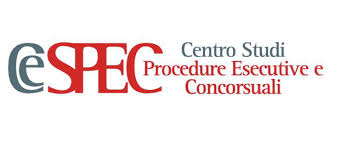 la verifica della «appartenenza» del bene al debitore
«Risalire all’ultimo acquisto, idoneamente trascritto, anteriore al ventennio, a favore dell’esecutato o dei suoi danti causa, è la necessaria premessa per dare un grado di conducente attendibilità alle risultanze infraventennali cui, per sintesi legislativa, si è riferito il legislatore»
Premesse la natura derivativa dell’acquisto dell’aggiudicatario (art. 2919 c.c.) e la specifica disciplina per l’ipotesi di evizione (art. 2921 c.c.), «in questa cornice, risulterebbe … irriducibilmente distonico che, nell’evoluzione della normativa inerente alle espropriazioni coattive, mirata a rendere il più affidabile e così appetibile possibile la vendita forzata e quindi il recupero e la stabilità del credito, il legislatore, con la modifica dell’art. 567 c.p.c., abbia invece indebolito lo "standard" di affidabilità e quindi di attrattività del bene trasferito in ottica di mercato, per di più trasferendo ogni rischio sull’acquirente con la sola garanzia per evizione, nonostante la maggior tutela possibile di quegli sia invece il motivo dominante delle riforme susseguitesi almeno dal 2005 (Cass. civ. n. 15597/2019)
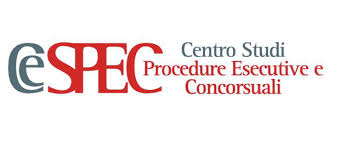 il ripristino ex post della continuità in caso di acquisto mortis causa
La trascrizione dell’accettazione dell’eredità assicura il rispetto del principio della continuità delle trascrizioni di cui all’art. 2650 c.c., attribuendo efficacia alle successive trascrizioni o iscrizioni eseguite a carico dell’erede e relative a beni dell’eredità … la funzione principale che la trascrizione dell’acquisto mortis causa in capo all’esecutato assolve nell’espropriazione immobiliare è quella di tutelare l’acquisto dell’aggiudicatario, garantendone la stabilità in caso di conflitto con gli aventi causa dall’erede apparente (nel caso in cui l’esecutato sia il vero erede) o dall’erede vero (nel caso in cui l’esecutato sia erede apparente); la trascrizione non è un presupposto processuale che deve esistere nel momento di avvio dell’azione esecutiva, potendo anche sopravvenire, purché prima della vendita coattiva (Cass. civ. n. 11638/2014)
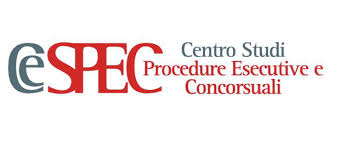 la confutazione della tesi della natura dichiarativa della divisione ereditaria
Cass. civ., sez. un., n. 25021/2019
 La divisione ereditaria è atto inter vivos (non assimilabile agli atti mortis causa)
 Non ha natura dichiarativa (arg. ex art. 757 c.c.) e, come lo scioglimento della comunione ordinaria, produce un effetto costitutivo-traslativo (contratti plurilaterali ad effetti reali e con funzione distributiva)
… quindi, la trascrizione della divisione è sempre un acquisto rilevante nella ricostruzione della continuità ai fini della verifica della titolarità del diritto reale pignorato.
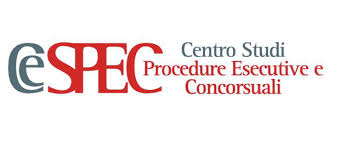 il confine tra «completamento» della documentazione e integrazioni ulteriori
Distinguere nettamente la portata applicativa del terzo comma dell’art. 567 c.p.c. dalle ipotesi ulteriori di integrazione
Ricadute applicative:
- sulla misura del termine assegnabile;
- sulle conseguenze della mancata integrazione: estinzione / improseguibilità (chiusura anticipata);
- sul diverso regime di «impugnazione» del relativo provvedimento: reclamo / opposizione agli atti;
- la conservazione ex art. 2945, c. 2 c.c. dell’effetto interruttivo permanente della prescrizione solo se l’estinzione o la chiusura anticipata non sia imputabile all’inerzia del creditore (Cass. civ. n. 12239/2019).
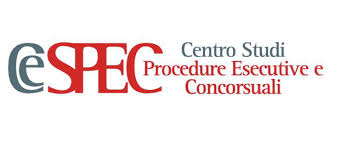 il confine tra «completamento» della documentazione e integrazioni ulteriori
Il perimetro applicativo del terzo comma – che coincide con l’ampiezza dell’onere ex lege gravante sul creditore, a pena di inefficacia del pignoramento – deve restare circoscritto al deposito di documenti (quelli indicati al secondo comma = la certificazione delle risultanze nel ventennio) la cui acquisizione sia sicuramente ottenibile in tempi certi dal creditore, secondo un criterio di prevedibilità e predeterminazione. 
Tutto ciò che fuoriesce da tale perimetro legale predeterminato è attività di integrazione ulteriore, doverosa in quanto funzionale allo scopo del processo esecutivo, da eventualmente sollecitare assegnando appositi termini nell’esercizio del potere-dovere di direzione di cui all’art. 484 c.p.c.
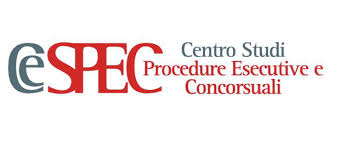 il confine tra «completamento» della documentazione e integrazioni ulteriori
Corte cost. n. 379/2005 (sent. interpretativa di rigetto sull’art. 567 c.p.c. ante riforma del 2005)
«sulla base di una lettura sistematica della disciplina in questione (a fortiori, ciò vale per quella introdotta dal legislatore nel 2005), può essere interpretata in modo che – escludendosi la dichiarabilità dell’estinzione per la mancata produzione dell’estratto delle mappe censuarie e del certificato di destinazione urbanistica – sia risolto ogni contrasto con i principî costituzionali»
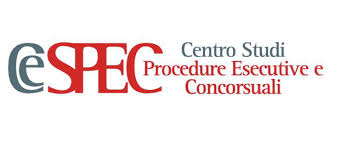 il confine tra «completamento» della documentazione e integrazioni ulteriori
Cass. civ. n. 4543/2016
«L’art. 567 c.p.c. prevede determinati termini – prorogabili dal giudice dell’esecuzione e il cui mancato rispetto determina l’estinzione della procedura esecutiva – esclusivamente per la produzione della certificazione ipotecaria e catastale e dell’eventuale certificazione notarile sostitutiva. La detta norma, pertanto, certamente non è applicabile in relazione al deposito di altri documenti, pur se necessari ai fini dell’utile procedibilità della azione esecutiva, quali il titolo esecutivo, la nota di trascrizione del pignoramento, la prova degli avvisi ai creditori iscritti ai sensi dell’art. 498 c.p.c., il certificato di destinazione urbanistica. A maggior ragione essa non è applicabile alla documentazione della avvenuta rinnovazione della trascrizione del pignoramento» (cfr. pure Cass. civ. n. 9348/2009).
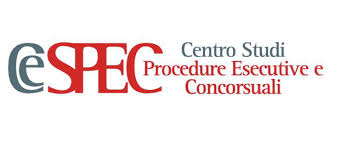 il confine tra «completamento» della documentazione e integrazioni ulteriori
Cass. civ. n. 15597/2019
«sarà necessario acquisire documentazione che consenta di risalire all’atto di acquisto anteriore al ventennio, in estrinsecazione dei consueti poteri ordinatori del giudice dell’esecuzione in merito alle verifiche preliminari all’accoglimento dell’istanza di vendita, ma non di quelli tipizzati dall’art. 567 c.p.c. (…) Resta conclusivamente fermo che:
a) solo se il creditore non fornisca, neppure nel termine fissato ex art. 567 c.p.c., comma 3, la certificazione del ventennio letteralmente richiamata, l’estinzione sarà tipica, mentre
b) la mancata produzione del primo titolo di acquisto ultraventennale cui deve risalire la certificazione, oggetto di richiesta da iscrivere, di conseguenza, nel perimetro degli artt. 484 e 175 c.p.c., imporrà la chiusura anticipata del processo esecutivo, non essendo possibile porre in vendita il bene;
c) il regime del relativo termine fissato per l'acquisizione documentale indicata sub b) sarà quindi quello ordinatorio di cui agli artt. 152 e 154 c.p.c. (Cass., 27/01/2017, n. 2044);
d) il creditore procedente potrà, come logico e in applicazione dei generali principi in tema di rimessione in termini in ipotesi di causa non imputabile, dimostrare l'impossibilità incolpevole della produzione della documentazione sub b) …».